Муниципальное автономное дошкольное образовательное учреждение №17 «Ладушки»


РОДИТЕЛЬСКОЕ СОБРАНИЕ 

ТЕМА: Организационное родительское собрание. 
группа «Сказка»





Воспитатели: Сазонова М.Н.
Локосова Т.В.
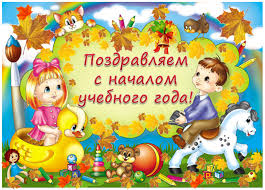 Возрастные особенности детей 4-5 лет
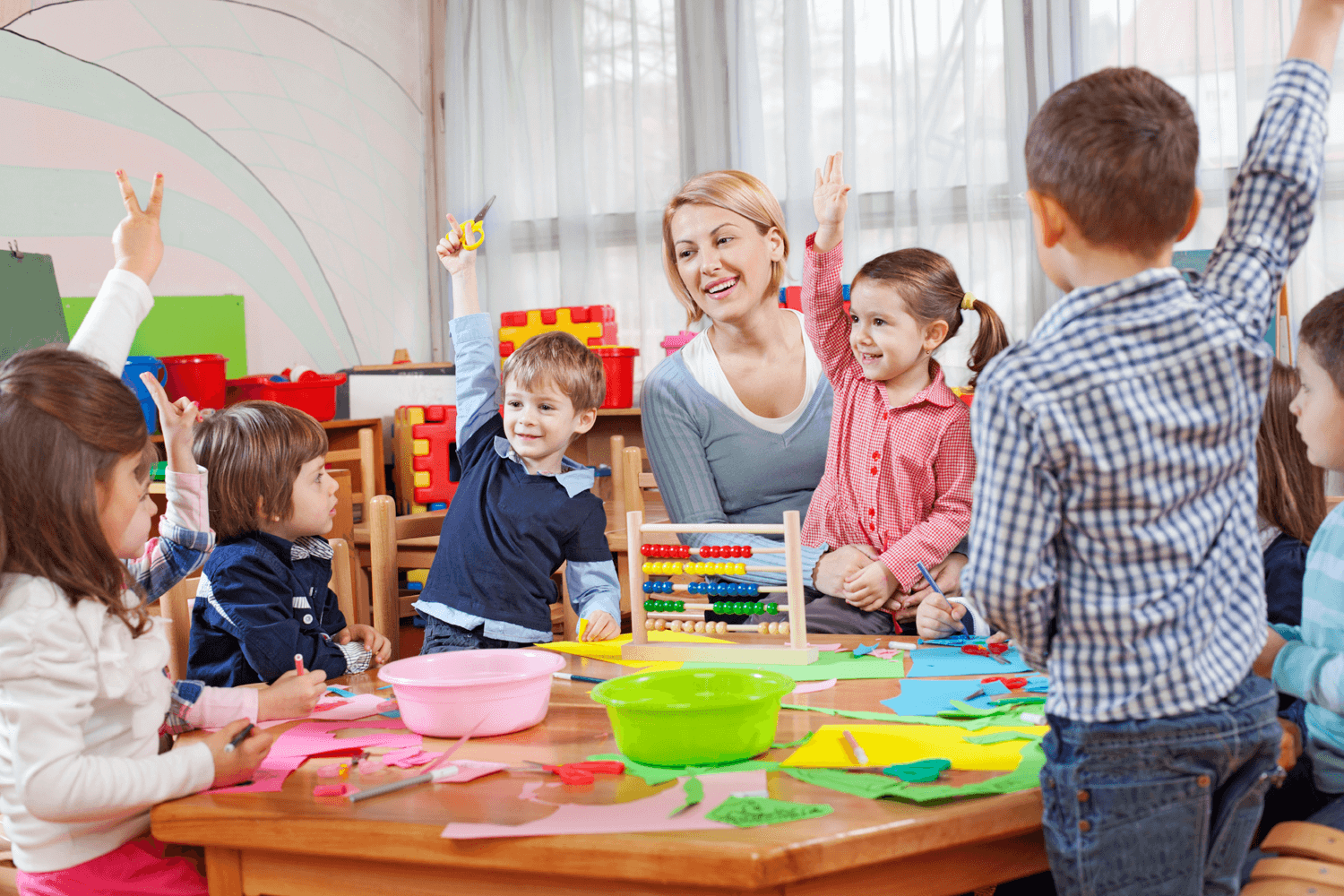 Стремление к самостоятельности

Этические представления

Творческие способности

Страхи как следствие развитого воображения

Отношения со сверстниками

Активная любознательность
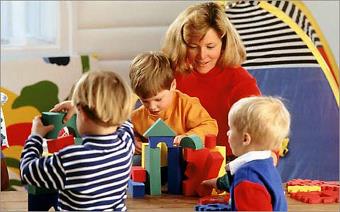 Родителям важно:
Понять, каковы в вашей семье правила и законы, которые ребенку не позволено нарушать. 
Предлагать альтернативы вместо запретов. 
Говорить ребенку о своих чувствах.
Не перегружать совесть ребенка. 
Помнить о том, что не стоит при ребенке рассказывать различные страшные истории или обсуждать/осуждать кого-либо.
Предоставлять ребенку возможности для проявления его творчества и самовыражения. 
Обеспечить ребенку возможность совместной с другими детьми игры.
Понимать, что ребенок уже способен достаточно долго и увлеченно заниматься тем, что ему нравится, и ему бывает очень трудно прервать игру, поэтому о необходимости ее заканчивать стоит предупреждать его заранее.
Быть открытым к вопросам ребенка. Обсуждать любые события с ребенком.
Что должен знать и уметь ребенок 4-5 лет
Речевое развитие:
Правильно произносить все звуки родного языка;
Использовать в речи существительные, обозначающие профессии;
Употреблять существительные с обобщающим значением: овощи, фрукты, ягоды, животные;
Согласовывать слова в роде, числе, падеже;
Употреблять предложения с однородными членами;
Пересказывать небольшие литературные тексты, составлять рассказ по сюжетной картине, игрушке, предметам;
Уметь отвечать на вопросы по содержанию прочитанного;
Читать наизусть небольшие стихотворения, потешки;
Воспроизводить содержание художественных произведений с помощью вопросов взрослого.
Познавательное развитие:
Считать в пределах 5 (количественный счет), отвечать на вопрос «сколько всего»; Сравнивать 2 группы предметов, используя счет;
Сравнивать 5 предметов разной длины, высоты, раскладывая их в возрастающем порядке по длине, высоте;
Узнавать и называть треугольник, отличать его от круга и квадрата;
Различать и называть части суток; Определять направление движения от себя (направо, налево, вперёд, назад, вверх, вниз);  Знать правую и левую руку;
Знать и называть основные детали строительного материала (куб, брусок, пластины); Учить анализировать образец постройки: выделять основные части и различать их по величине и форме; 
Уметь  вычленять признаки предметов (цвет, форму, величину);
Знать предметы мебели, одежды, посуды, некоторые фрукты, транспорт (автомашины, поезд, самолёт, пароход) ближайшего окружения;
Узнавать и называть 3-4 дерева, один кустарник, 3-4 травянистых растений;
Различать по вкусу, цвету, величине и форме 3-5 вида овощей и фруктов;
Иметь представления о домашних животных и их детёнышах (об особенностях поведения, передвижения, о том, что едят, какую пользу приносят людям.
Художественно – эстетическое развитие:

Правильно передавать в рисунке форму, строение предметов, расположение частей, отношение по величине;
Изображать в одном рисунке несколько предметов, располагая их на одной линии, на всём листе, связывать их единым содержанием;
Создавать узоры на полосе, квадрате, круге, ритмично располагая элементы;
Лепить предметы, состоящие из нескольких частей;
Использовать приёмы оттягивания, сглаживания, вдавливания, прижимания и примазывания;
Владеть навыком рационального деление пластилина, использовать в работе стеку;
Правильно держать ножницы и действовать ими;
Резать по диагонали квадрат, вырезать круг из квадрата, овал - из четырёхугольника, делать косые срезы;
Раскладывать и наклеивать предметы, состоящие из отдельных частей;
Составлять узоры из растительных и геометрических форм на полосе, квадрате, круге, чередовать их по цвету, форме, величине и последовательно наклеивать.
Социально – коммуникативное развитие:

Уметь договариваться  с  детьми, во что играть, кто кем будет в игре;
Использовать  «вежливые» слова;
Иметь  представление о работе своих родителей;
Знать название своей Родины;
Знать название города, деревни, где живут, улицу;
Соблюдать  элементарные правила организованного поведения в детском саду;
Соблюдать  правила поведения на улице и в транспорте;
Знать правила дорожного движения (улицу переходят в специальных местах, переходить только на зелёный сигнал светофора);
Соблюдать  элементарные правила поведения в природе (способы безопасного взаимодействия с растениями и животными, бережного отношения к окружающей природе);
Иметь  представление о значимости труда взрослых;
Бережно относится к тому, что сделано руками человека.
Физическое развитие:

Ходить и бегать, согласуя движения рук и ног; 
Прыгать на 2-х ногах на месте и с продвижением вперед, прыгать в длину с места не менее 70 см;
Брать, держать, переносить, класть, катать, бросать мяч из-за головы, от груди;
Метать предметы правой и левой рукой на дальность на расстояние не менее 5 метров, отбивать мяч о землю (пол) не меньше  5 раз подряд;
Лазать по лесенки - стремянке, гимнастической стене не пропуская реек, перелезая с одного пролёта на другой; 
Ползать, подлезать под натянутую верёвку, перелизать через бревно, лежащее на полу;
Строиться в колонну по одному, парами, в круг, шеренгу;
Кататься на двухколёсном велосипеде;
Ориентироваться в пространстве.
3 занятия по физкультуре
1 занятие по развитию речи
Организация образовательного процесса в средней группе
(10 занятий по 20 минут)
2 занятия музыкой
1 занятие по ознакомлению с окружающим миром
1 занятие по математике
1 занятие по лепке или аппликации
1 занятие по рисованию
Дополнительные платные услуги
Кислородный коктейль
Соляная пещера
Волшебство солнца и солевых кристаллов
Театральные ступеньки
Фантазия
Проведение праздника для ребенка
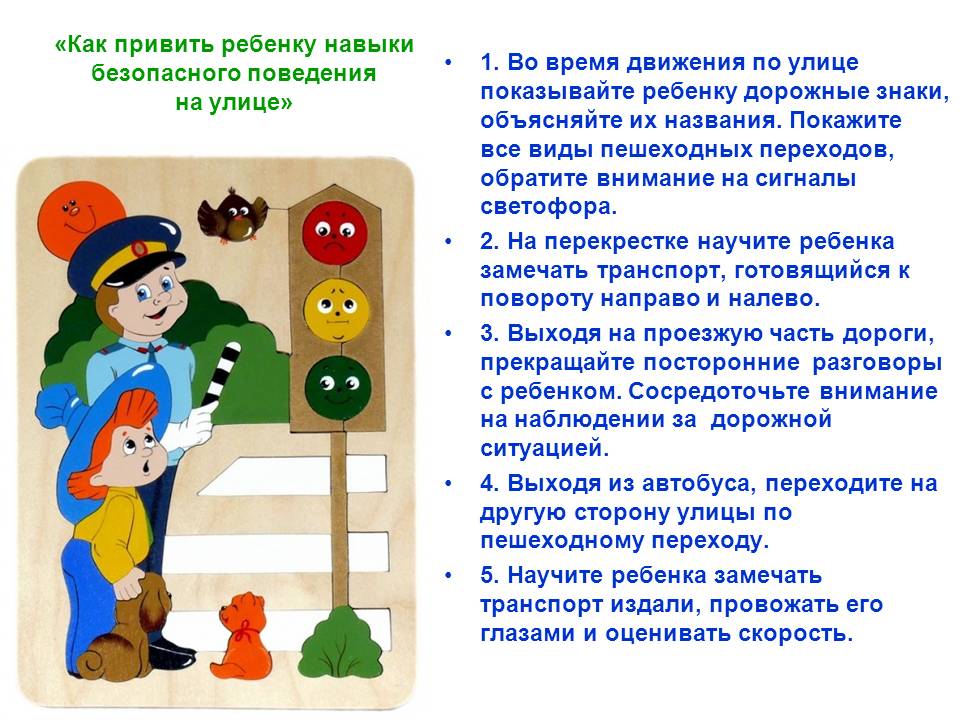 Памятка по пожарной безопасности для родителей
Не оставляйте детей одних без присмотра!
Не позволяйте детям играть со спичками!
Не разводите костры, не жгите траву вблизи строений.
Не оставляйте в доступности детей легковоспламеняющиеся жидкости.
Не оставляйте без присмотра включенные в сеть электроприборы.
Не перегружайте электросеть.
Следите за исправностью электроприборов в сети электроснабжения.
Помните! Пожар легче предупредить, чем потушить!
Соблюдайте правила пожарной безопасности!
Коротко о разном
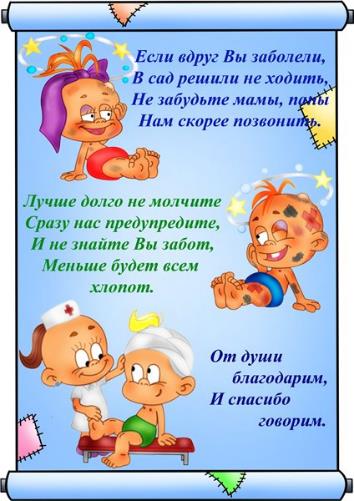 В группу запрещено приносить пистолеты, сабли, мечи, лак для ногтей, помады, духи и т. д., жевательную резинку, конфеты для угощения своих друзей.
Нельзя забирать детей родителям в нетрезвом виде и лицам младше 16 лет. 
Девочкам необходимо принести расческу.
Просьба родителям принимать участие в жизни группы и детского сада, в конкурсах, в оформлении участка, группы.
Выбор совета родителей группы
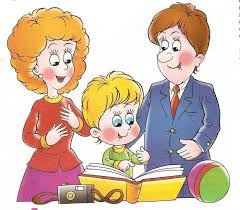